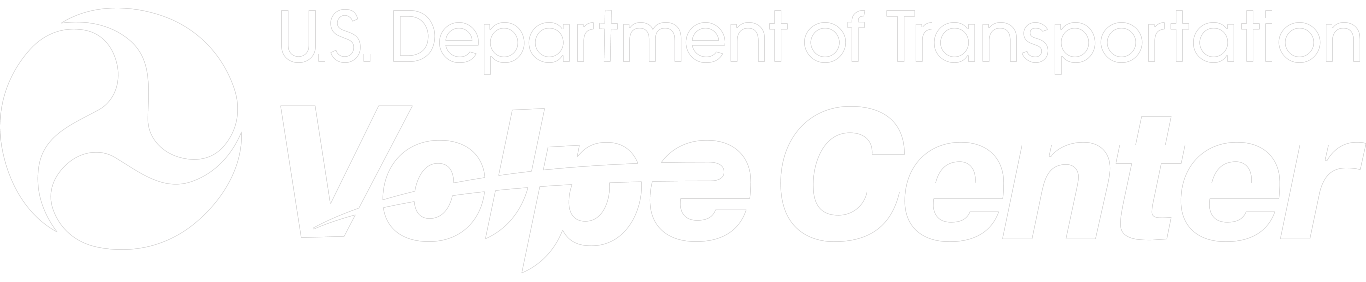 Federal Perspectives on Transportation Data
Robert Rittmuller, PMP CISSP | Volpe Center, Cambridge MA
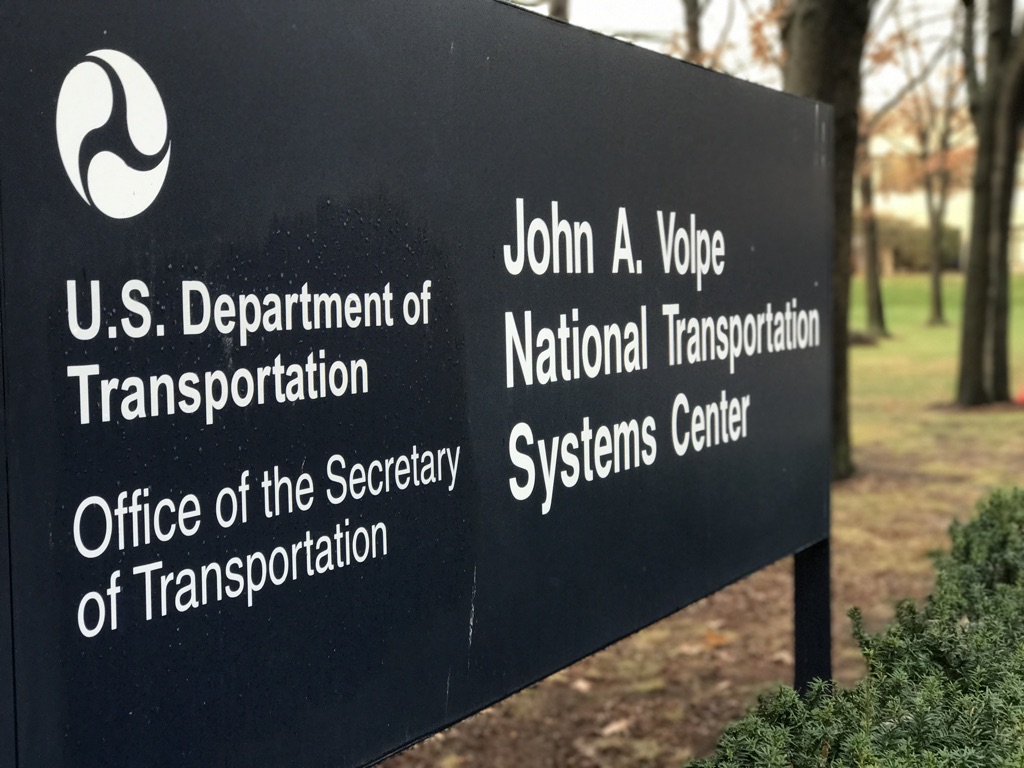 Fee-For-Service federal agency that specializes in:
Operations Research
Transportation Economics
Engineering Psychology
Environmental Science
Software Engineering
IT System Administration
Web & Mobile Development
Data Science
Civil Engineering
Data Analysis
City Planning
Policy Analysis
Statistics
Project Management
About the Volpe Center
[Speaker Notes: The John A. Volpe National Transportation Systems Center, founded in 1970 as a fee-for-service federal agency that specializes in a variety of technical areas related to transportation research.]
Overview
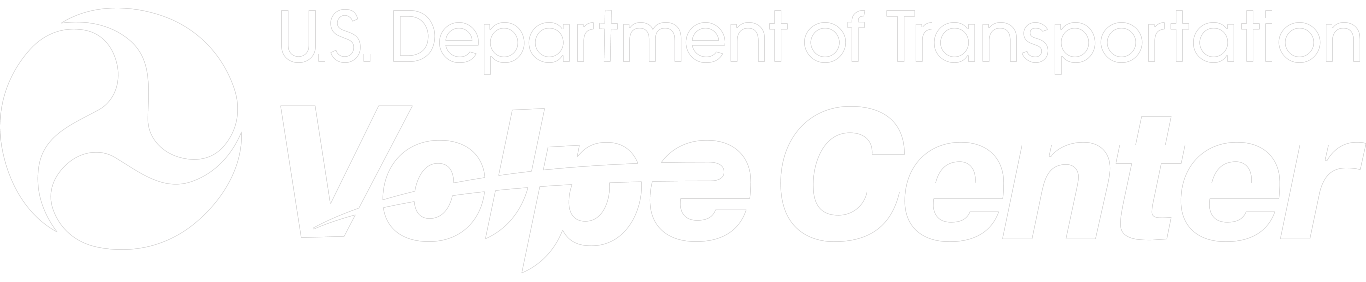 Data Models for Safety
[Speaker Notes: Important to note that the safety of the general public within today’s transportation systems is a top priority for the agency. Reducing traffic fatalities is a key metric.]
Example DOT Data Models Related to Safety
New!
[Speaker Notes: Talking points:

MMUCC – Used by NHTSA within the CDAN motor vehicle crash research program to standardize basic vehicle crash variables. 
BSM – Standard safety messages used in ongoing connected vehicle pilot project with Wyoming, New York and Tampa.
Work Zone Data Exchange -  New effort sponsored by the Intelligent Transportation Systems – Joint Program Office to facilitate data standardization and exchange between automated vehicle vendors starting with work zone data.

This is just the tip of the iceberg, DOT has many safety-related data models / projects.]
Work Zone Data Exchange (WZDx)
https://github.com/usdot-jpo-ode/jpo-wzdx
Transportation Data Models for Research
SHRP2 NDS Video Analysis
https://github.com/VolpeUSDOT/SNVA
Natural Language Processing for Air Traffic Control Language Recognition
Transportation Data Models for Cybersecurity
Government Telematics Security Conformance Acceptance (GTSCA) Research
Electronic Logging Devices / Telematics
[Speaker Notes: There are critical security concerns around the use of any internet connected devices that have access to vehicle systems. ELDs, Telematics dongles, infotainment systems that display vehicle data, all harbor the potential for remote compromise.]
ELD Security Testing Flow
Underwriters Lab (UL) Threat Modeling Process
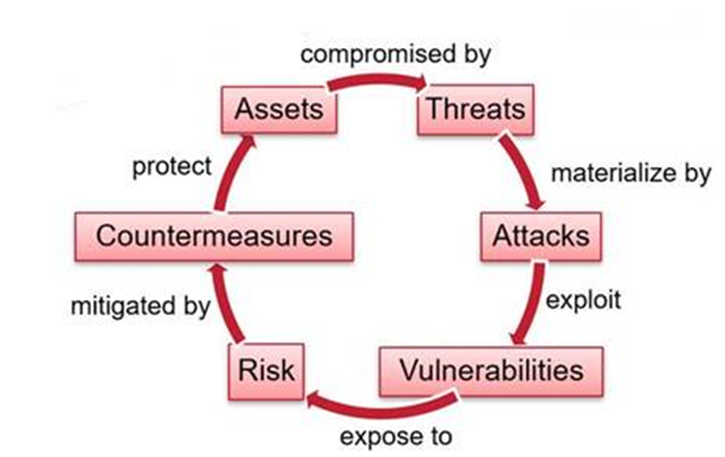 UL Cyber Testing Process
NMFTA
Telematics Cyber RFP Template
UL Final Report
DHS/DOT-Volpe Telematics Primer
DOT/Volpe Center
GTSCA Concept of Operations (CONOP) Report
Volpe Pen Testing
Volpe Testing Report
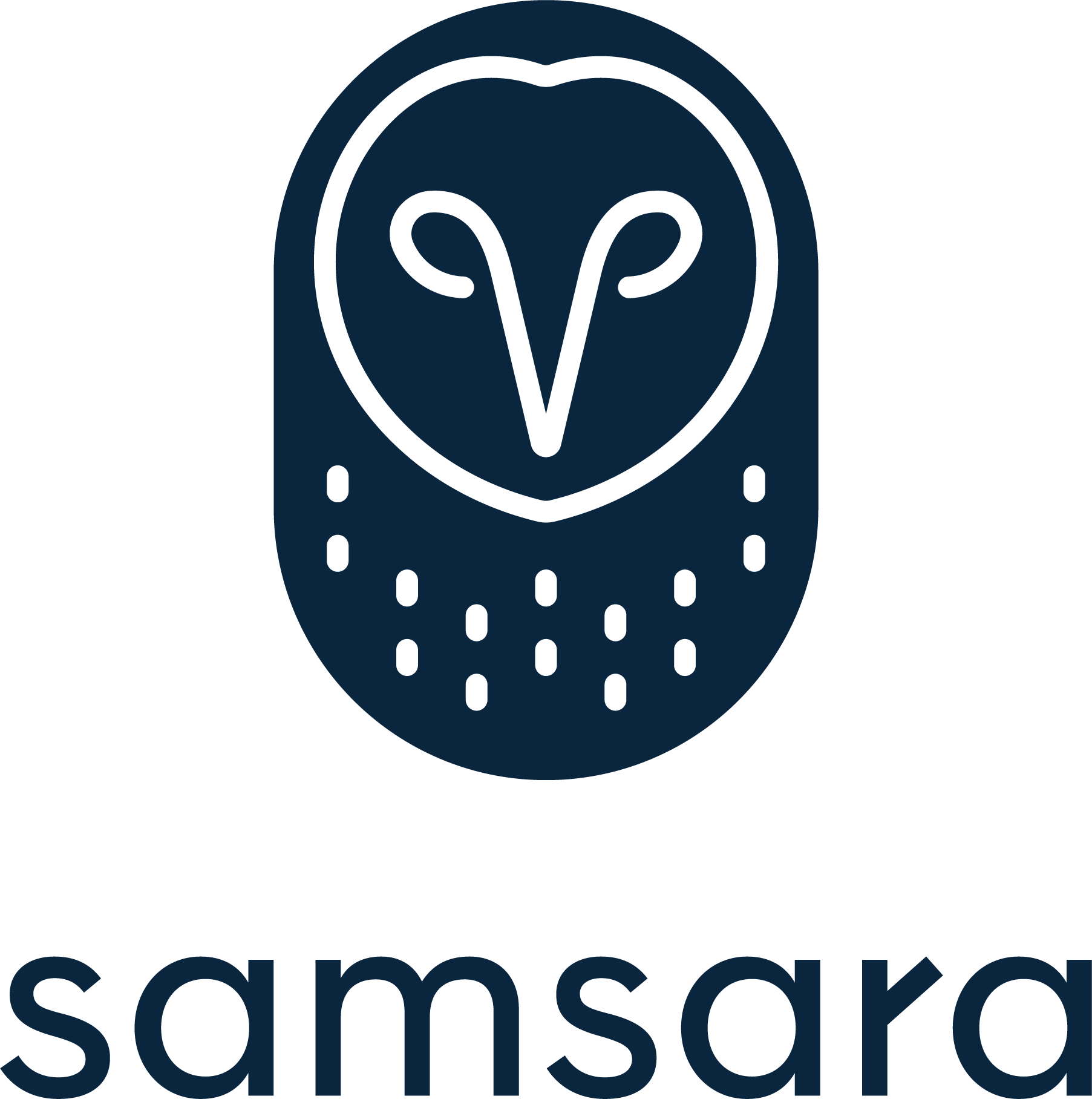 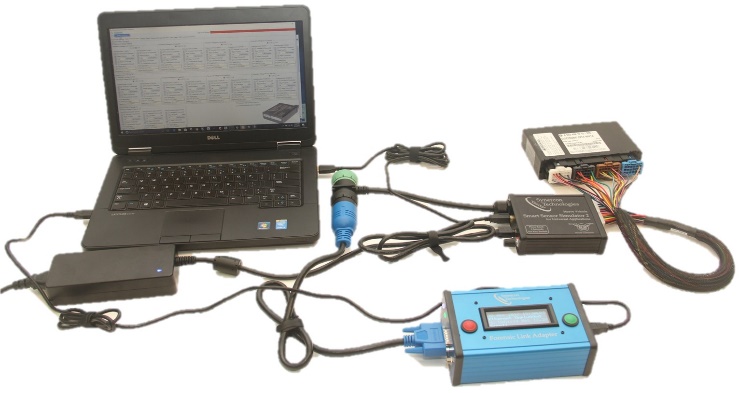 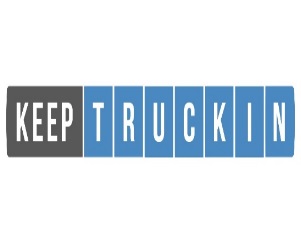 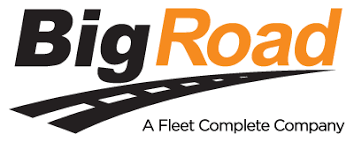 Synercon 
Truck in a Box
Future Vision
Thank You!
Questions?
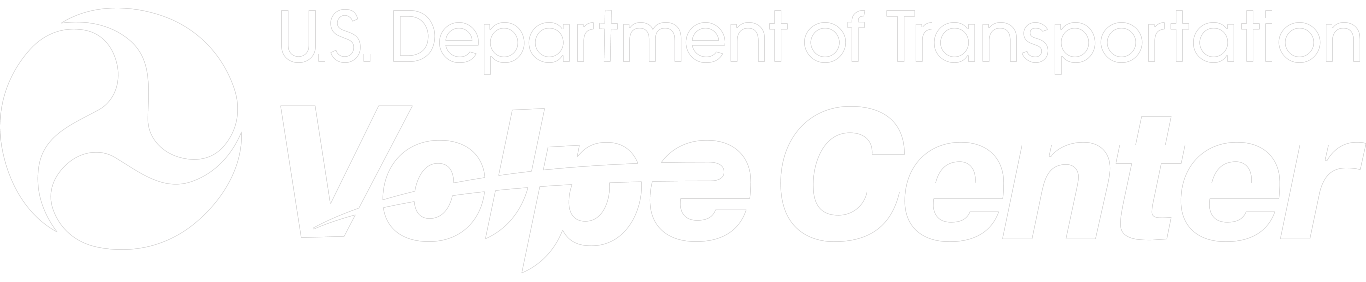